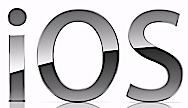 iOS - First Application 
Anatomy
Sisoft Technologies Pvt Ltd
SRC E7, Shipra Riviera Bazar, Gyan Khand-3, Indirapuram, Ghaziabad
Website: www.sisoft.in Email:info@sisoft.in
Phone: +91-9999-283-283
Open Xcode from the /Applications directory
The Xcode welcome window appears.
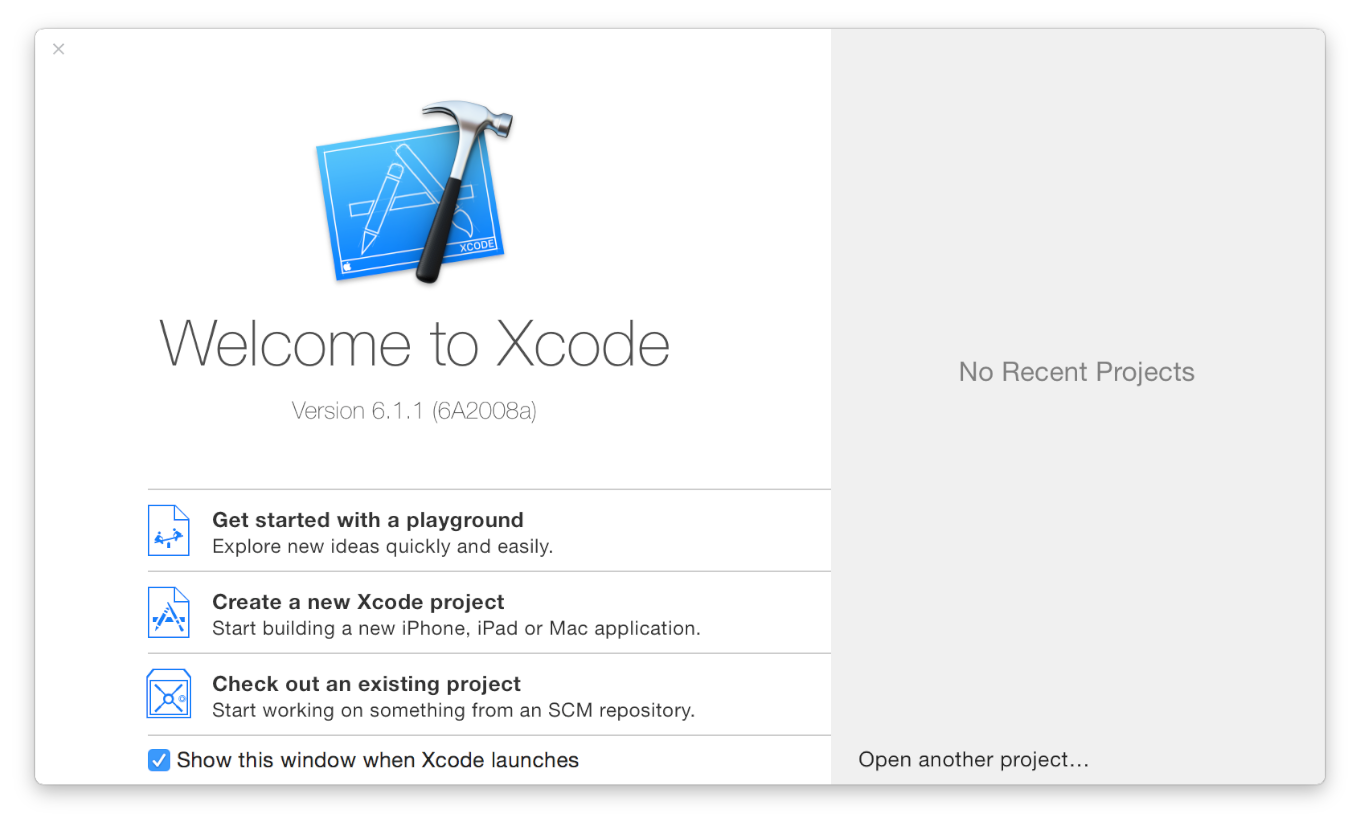 Create a new Xcode Project
Choose a “Single View Application”
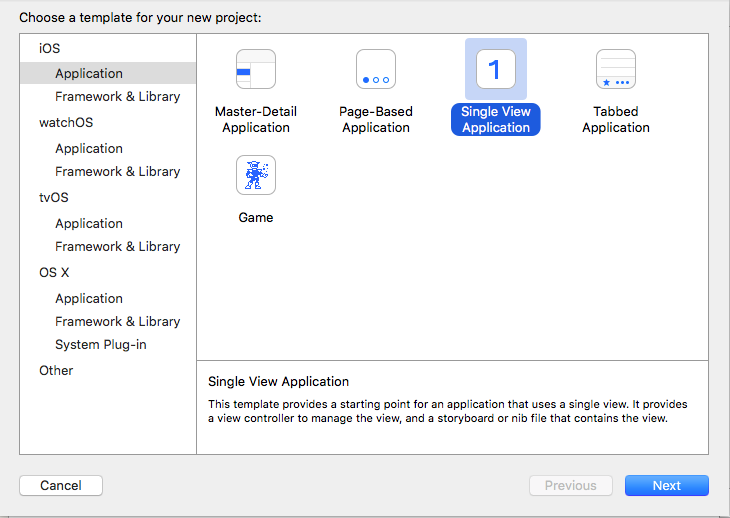 Provide details about your project
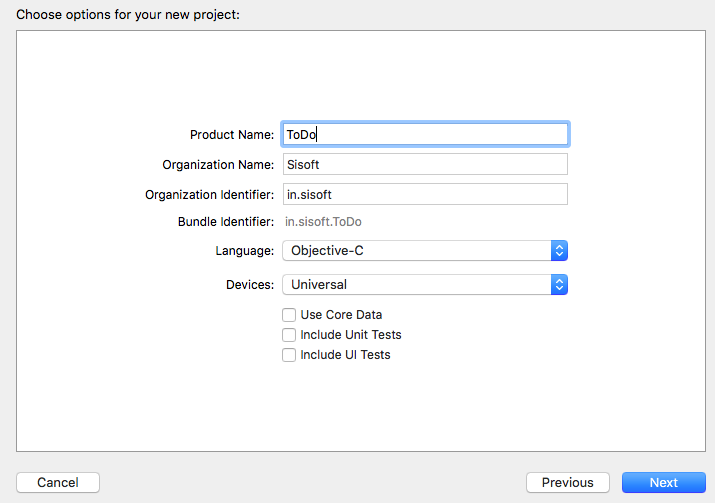 Review the Source Code
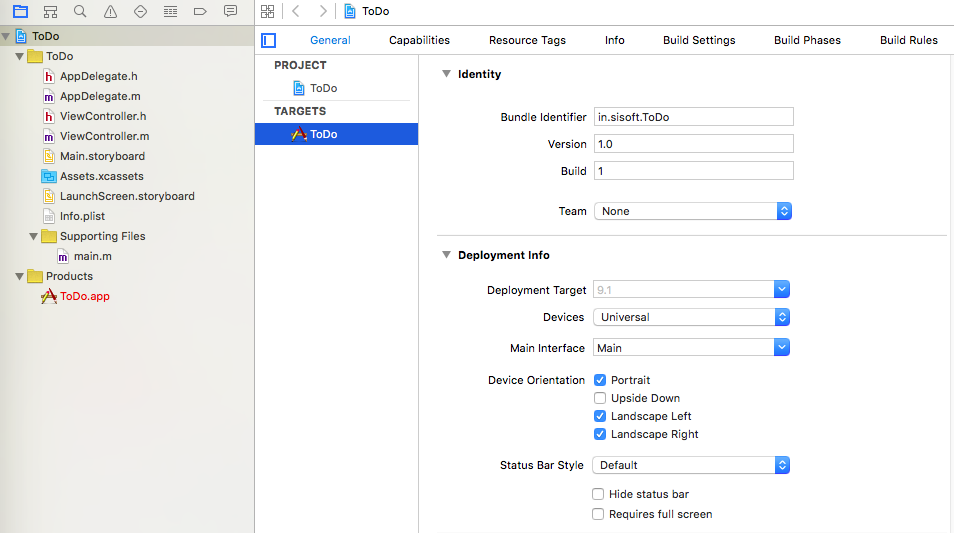 Review the Source Code
//
//  main.m
//  ToDo

#import <UIKit/UIKit.h>
#import "AppDelegate.h"

int main(int argc, char * argv[]) {
    @autoreleasepool {
        return UIApplicationMain(argc, argv, nil,       	   			     NSStringFromClass([AppDelegate class]));
    }
}
UIApplicationMain
The call to UIApplicationMain creates two important initial components of your app: 
An instance of the UIApplication class, called the application object. 
The application object manages the app event loop and coordinates other high-level app behaviors. The UIApplication class, defined in the UIKit framework, doesn’t require you to write any additional code to get it to do its job. 
An instance of the AppDelegate class, called the app delegate. 
The app delegate creates the window where your app’s content is drawn and provides a place to respond to state transitions within the app. The app delegate is where you write your custom app-level code. Like all classes, the AppDelegate class is defined in two source code files in your app: in the interface file, AppDelegate.h, and in the implementation file, AppDelegate.m.
AppDelegate
AppDelegate.h: The app delegate interface contains a single property: window. With this property the app delegate keeps track of the window in which all of your app content is drawn
AppDelegate.m: The app delegate implementation contains “skeletons” of important methods. These predefined methods allow the application object to talk to the app delegate
App States
App States
Most state transitions are accompanied by a corresponding call to the methods of your app delegate object.

application:willFinishLaunchingWithOptions:—This method is your app’s first chance to execute code at launch time. 
application:didFinishLaunchingWithOptions:—This method allows you to perform any final initialization before your app is displayed to the user.
applicationDidBecomeActive:—Lets your app know that it is about to become the foreground app. Use this method for any last minute preparation. 
applicationWillResignActive:—Lets you know that your app is transitioning away from being the foreground app. Use this method to put your app into a quiescent state. 
applicationDidEnterBackground:—Lets you know that your app is now running in the background and may be suspended at any time.
applicationWillEnterForeground:—Lets you know that your app is moving out of the background and back into the foreground, but that it is not yet active. 
applicationWillTerminate:—Lets you know that your app is being terminated. This method is not called if your app is suspended.
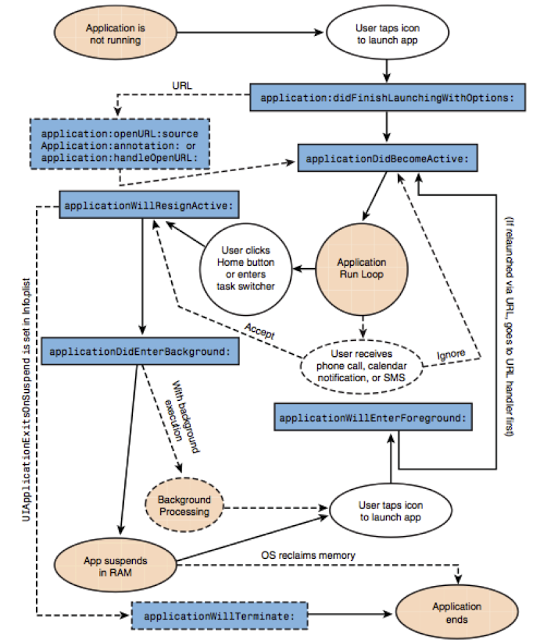 UIViewController
NSObject->UIResponder->UIViewController
The UIViewController class provides the fundamental view-management model for all iOS apps
A view controller manages a set of views that make up a portion of your app’s user interface
A view controller is usually owned by a window or another view controller.
If a view controller is owned by a window object, it acts as the window’s root view controller. The view controller’s root view is added as a subview of the window and resized to fill the window. 
If the view controller is owned by another view controller, then the parent view controller determines when and how the child view controller’s contents are displayed.
UIViewController
NSObject->UIResponder->UIViewController
The UIViewController class provides the fundamental view-management model for all iOS apps
A view controller manages a set of views that make up a portion of your app’s user interface
A view controller is usually owned by a window or another view controller.
If a view controller is owned by a window object, it acts as the window’s root view controller. The view controller’s root view is added as a subview of the window and resized to fill the window. 
If the view controller is owned by another view controller, then the parent view controller determines when and how the child view controller’s contents are displayed.
UIViewController
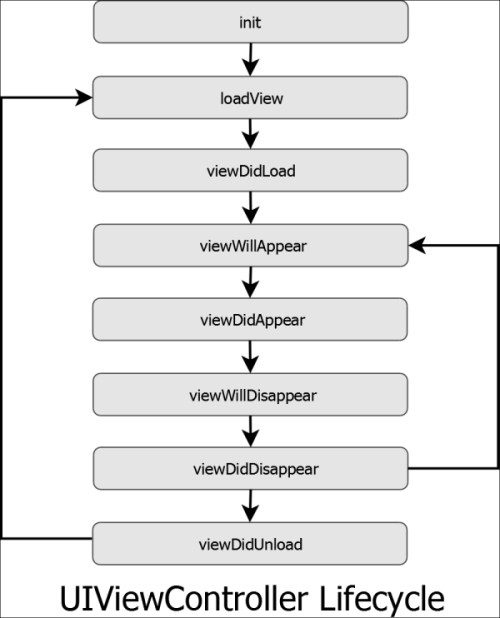 UIViewController
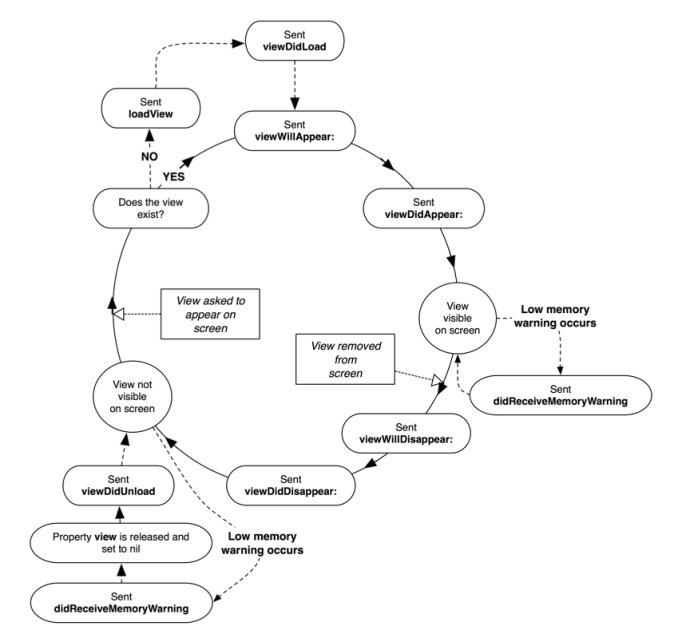 Main.Storyboard
A storyboard is a visual representation of the user interface of an iOS application, showing screens of content and the connections between those screens
A storyboard is composed of a sequence of scenes, each of which represents a view controller and its views
Each scene has at least a View Controller object, a First Responder object and an Exit Item
Storyboard
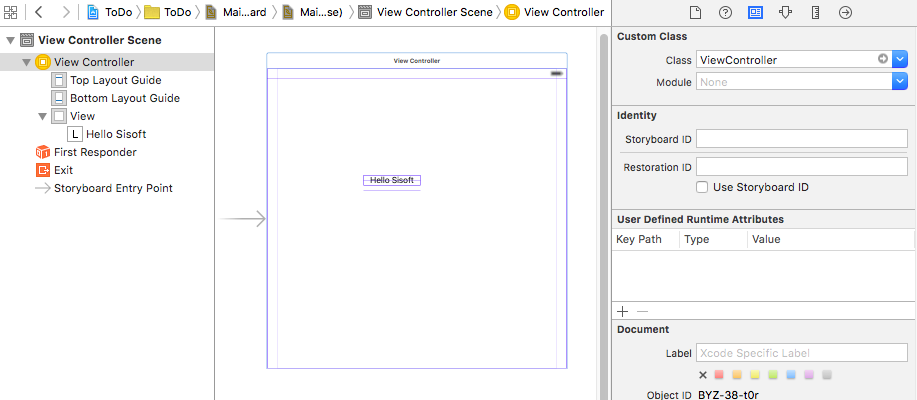 Dock
Canvas
Inspector
File Inspector                Help Inspector
Identity Inspector        Attribute Inspector
Size Inspector               Connection Inspector
Storyboard Scene
View Controller
It consist of the view that contains the screen
The arrow pointing at the view controller from left indicates that it is initial view controller
First Responder
It is first in line for receiving many kinds of app events
It receives key events, motion events, and action messages, among others
Exit
Unwind the scene and return back
Files: Anatomy
Assets.xcassets: The assets catalog contains list of image sets. Each image set contains all version of an image that are necessary to support various devices and scale factors
Info.plist: This file contains the setting for app
Product/.app file: This is executable file for the app
Outlet
An outlet provide a way to reference storyboard objects in view controller source files.
It is a property that is annotated with the symbol IBOutlet
To create an outlet, Control-drag from a particular object to a view controller file
Creating and Connecting an Outlet
Steps
With a storyboard open, choose View > Assistant Editor > Show Assistant Editor
The implementation file(*.h) that corresponds to the storyboard opens in the assistant editor
Control-drag from the object in storyboard to the header file in the assistant editor
Xcode indicates where the new outlet is valid
Creating and Connecting an Outlet…
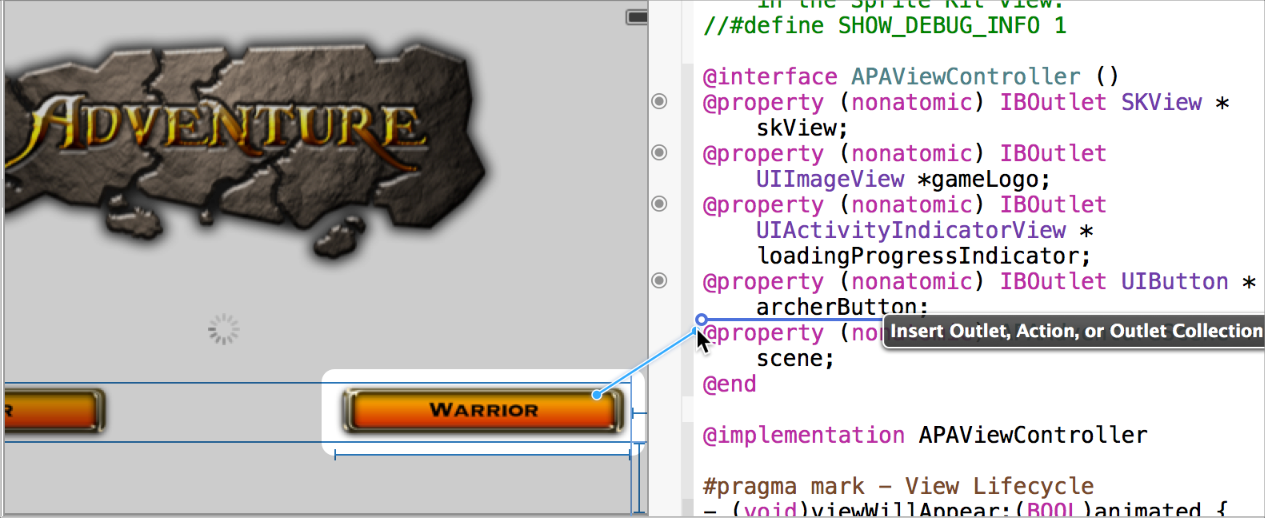 Creating and Connecting an Outlet…
Release the Control-drag
The assistant editor displays a Connection menu
Choose Outlet from the Connection menu
Type the name of the new outlet and click Connect
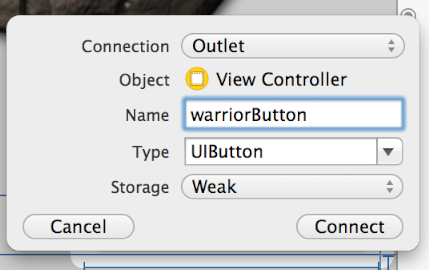 Action
An action is some event that happens
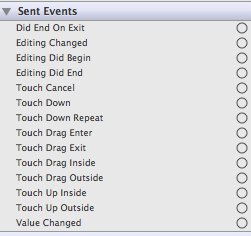 Creating and Connecting an Action
Same above steps change the connection type
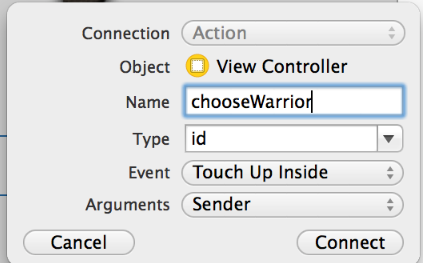 UIButton
Implements a button that intercepts touch events and sends an action message to a target object when it's tapped
 You can set the title, image, and other  appearance properties of a button
 In addition, you can specify a different appearance for each button state.
UIButton…
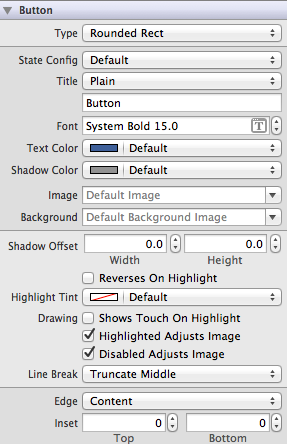 Common action Touch Up Inside
 Inspector window showing various properties
UIButton…
A button sends the UIControlEventTouchUpInside event when the user taps it. You can respond to this event by performing some corresponding action in your app, such as saving information. You register the target-action methods for a button as shown below. 
[self.myButton addTarget:self 
action:@selector(myAction:) 
forControlEvents:UIControlEventValueChanged];
Labels
NSObject->UIResponder->UIView->UILabel
The UILabel class implements a read-only text view.
Properties
text
textColor
numberOfLines
Creating Programatically
UILabel *sLabel = [[UILabel alloc] initWithFrame:CGRectMake(20,300,100,60)] ;
Navigation One View to Another
presentViewController offers a mechanism to display a so-called modal view controller; i.e., a view controller that will take full control of your UI by being superimposed on top of a presenting controller.
presentViewController is an instance method of UIViewController 
Use [self presentViewController:vc2 animated:YES  completion:NULL];
Use triggered Segue

To finish the current View
dismissViewControllerAnimated:YES   completion:nil
UIViewController - Navigation
//This will identify the Storyboard in use UIStoryboard
 
*storyboard = [UIStoryboard storyboardWithName:@"MainStoryboard" bundle:nil]; 

    //This will identify the View Controller to switch to
 SecondViewController *vc2 = [storyboard instantiateViewControllerWithIdentifier:@"SecondViewContr ollerID" ]; 

[self presentViewController:vc2 animated:YES completion:NULL];
Triggered Segue
Segue represents a transition from one screen to another.
Segues are triggered by taps on buttons, table view cells, gestures, and so on
Passing Value Using Segue
- (void) prepareForSegue:(UIStoryboardSegue *)segue sender:(id)sender
Get reference to destination View controller using method[segue  destinationViewController] 
Then desired property of the destination view controller may be set.
Passing Data Back to Parent Class
Get reference to the parent class 
[self presentingViewController]
Set the desired data in parent view controller